Counterplans
Preparing a counterplan
Overview
A counterplan is an alternative advocacy advanced by the negative.
The goal of the CP is solve as much of the gov case as possible while avoiding disadvantages.
Parts of a good CP:
Text: Just like a plan, the CP should have a clear text.
Competition: There must be a reason why we can’t or shouldn’t do the plan AND the CP.
Solvency: An explanation of why the CP would also fix the problem addressed by the Gov’s plan.
Types of counterplans
Alternate Agent CP: have a different agent do the gov’s plan.
Example: Have the 50 states tax carbon instead of the USFG.
Plan Inclusive CP: do the gov’s plan, but exempt a certain element.
Example: Tax carbon emissions except those produced by airlines.
Enforcement CP: do the gov’s plan, but have a different entity enforce it.
Example: Have the EPA collect and administer a carbon tax instead of the IRS.
Advantage CP: do a completely different policy designed to solve the same problem.
Example: Have the government fund carbon capture and sequestration technology.
And many more…
Practice
Prepare a CP to respond to this plan text: The United States Federal Government should implement a carbon tax of 10 cents per ton of carbon emissions.

Example:
Text: The USFG should provide 100% tax credits for expenses incurred by companies in the construction and maintenance of carbon capture and sequestration technologies and facilities.
Competition:
Doing plan and CP would still cause the economy disadvantage (see chp. 2).
Solvency:
CSS is scientifically proven to reduce atmospheric carbon.
Lots of companies would use CSS if it were cheaper.
Responding to counterplans
Types of responses
Permutation: A perm is an argument that says we should do the plan and the CP, so the CP is not a reason to reject the plan.
No Solvency: Argue that the CP would not fix the problem addressed by the plan.
CP links to Disad: Argue that the CP would cause the same problem the Opp says the plan would cause.
Disads to CP: Argue that the CP would cause a disadvantage the plan would avoid.
Example Responses
Opp’s counterplan
Mg’s responses
Do CSS instead of carbon tax.
Competitive—only carbon tax will crash the economy.
Solvency: CSS is really great and people will use it.
Perm: Do CCS and carbon tax.
No Solvency: CCS will leak and no one will use it.
Links to DA: CCS increases deficit spending, crashes economy.
DA to CP: CCS requires lots of land, trades off with food production
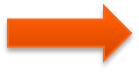 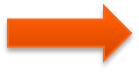 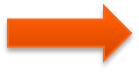